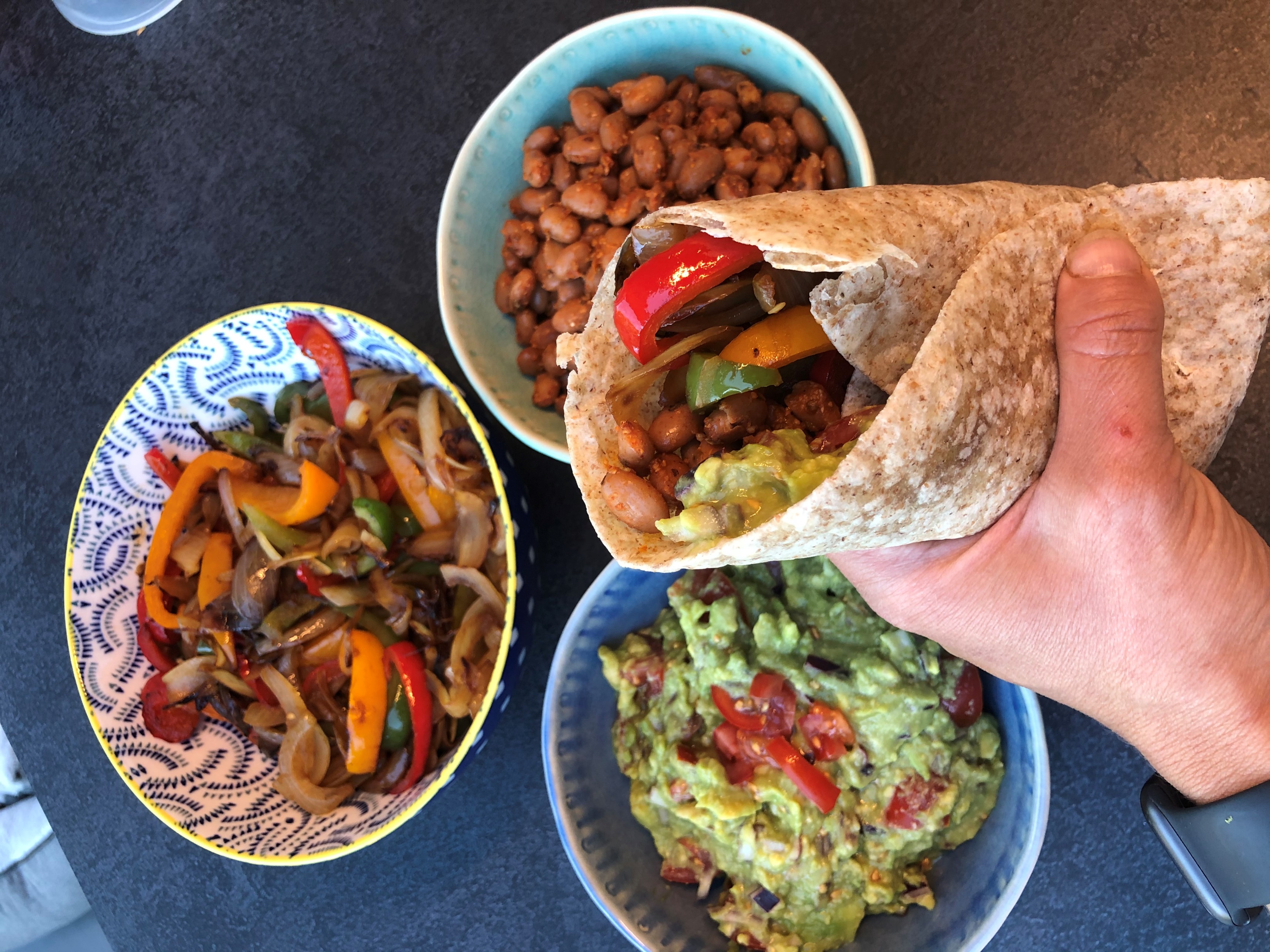 BLACK BEAN FAJITAS
HEALTHY
QUICK
FAMILY
MEALS
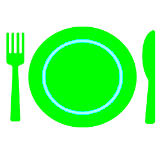 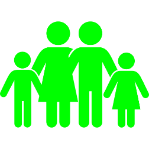 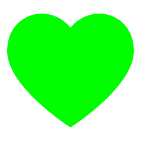 Eating the Rainbow is a good way to ensure you get a broad range of nutrients. This colourful dish certainly achieves that
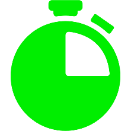 You have everything you need for a complete meal here
15 - 20 mins
Feeds 5
METHOD      
In a large frying pan, heat your oil.
Slice your peppers and onions – adding them to the pan as you slice them.
Cook over a medium heat so they caramelise – keep mixing every so often – keep cooking till all prep for dinner is finished.
Heat 1 tbs oil in another frying pan  - when hot add the drained beans
Add all of the spices, 50ml water and mix well – cook on a low-medium heat for 1 minute then turn off. You can mash them a bit too if you like  
To make the guacamole - mash your avocado in a bowl
Dice your red onion and tomatoes and add
Add lime juice and mix together – taste – add salt – taste add more if needed
Lay beans, guacamole and pepper/onion mix in a line down the centre of a fajita or lettuce leaf
Fold up and enjoy
INGREDIENTS      
1 tsp salt
1 tsp smoked paprika 
1 tsp garlic granules
1 tsp dried oregano
¼ or ½ tsp chilli powder (you choose!) 
2 x 400g tins black beans
3 peppers - 1 red, 1 green, 1 yellow
4 onions
5-10 wholemeal tortillas or Romaine lettuce
Guacamole
2 avocados
12 cherry tomatoes
1 small red onion
2 limes
Salt
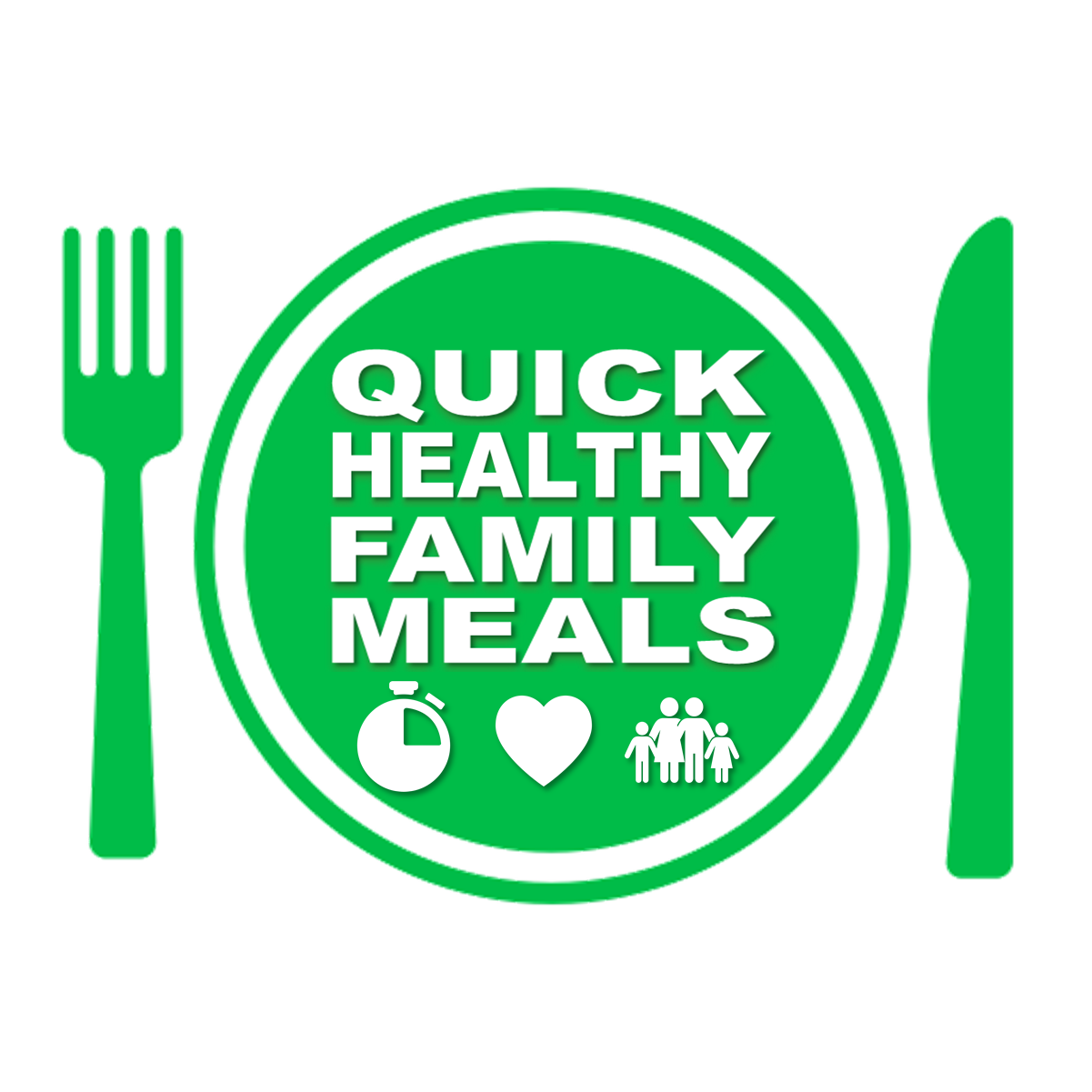 Delicious served with Sour Cream or Plain Yoghurt
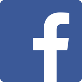 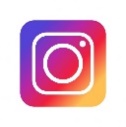 To watch a video showing how this is made or to explore more 
Quick Healthy Family Meal ideas go to www.quickhealthyfamilymeals.com
@quickhealthyfamilymeals